Дидактическая игра«Назови, кто где работает?»
Составила воспитатель 
МДОУ Детский сад №5 
Акимова М.А.
Цель:
формировать умение устанавливать отношения между объектами и людьми, разных профессий, работающих на этих объектах.
Парикмахер
Ветеринар
Швея
Военный
Артист
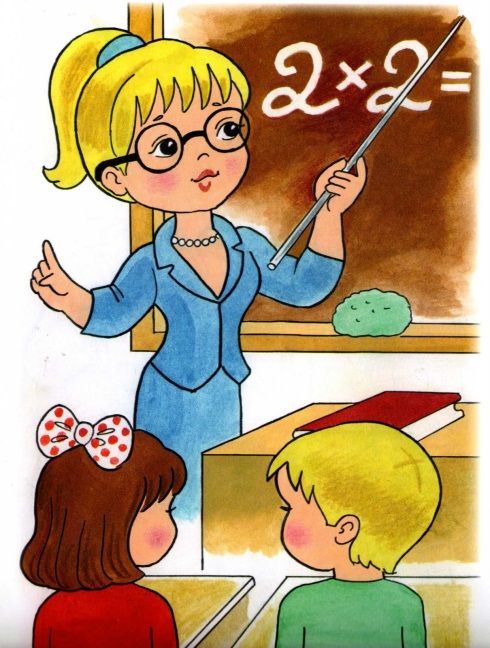 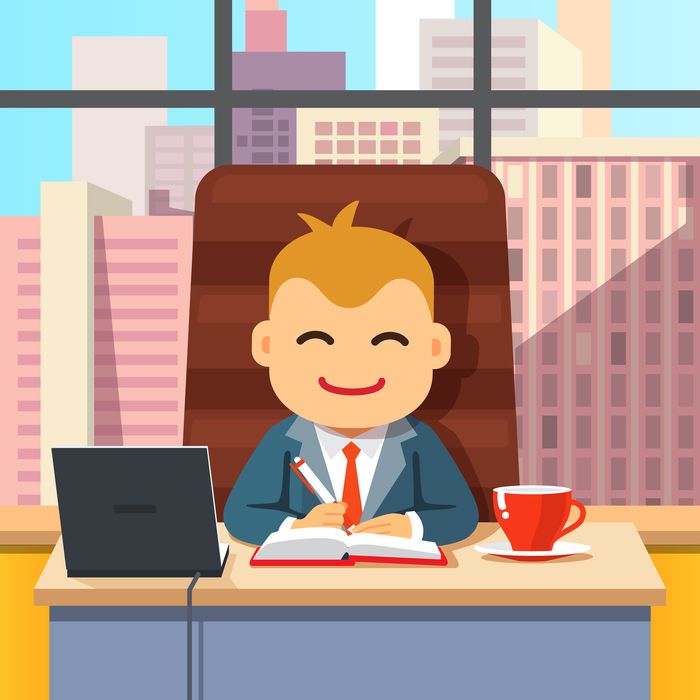 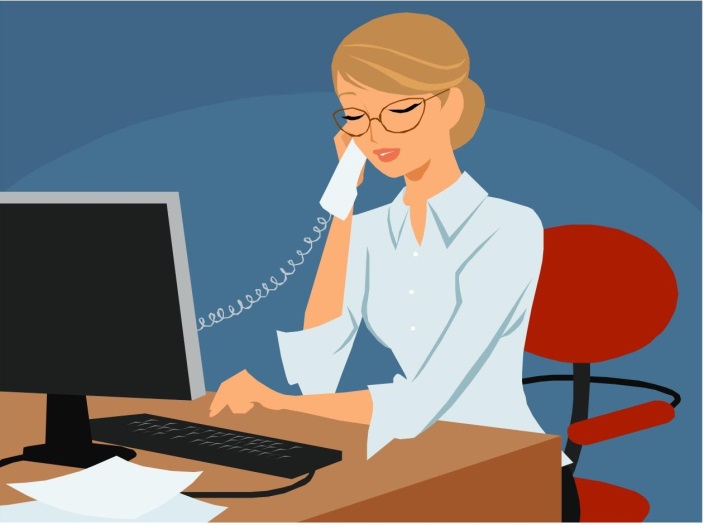 Секретарь
Директор
Учитель
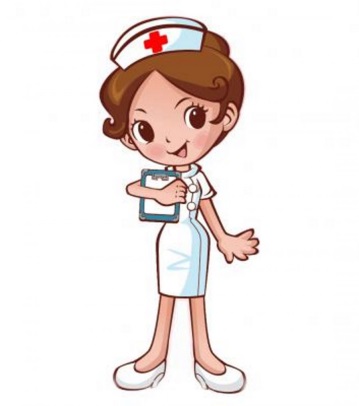 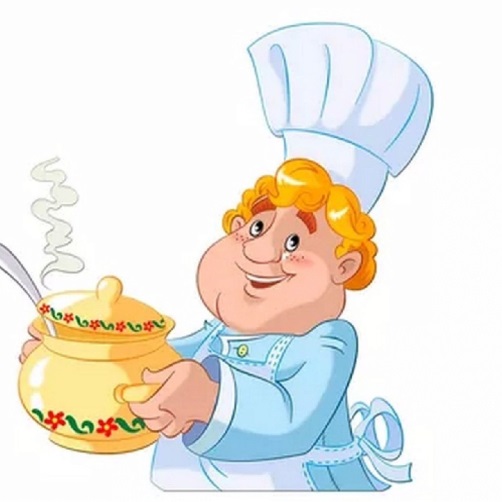 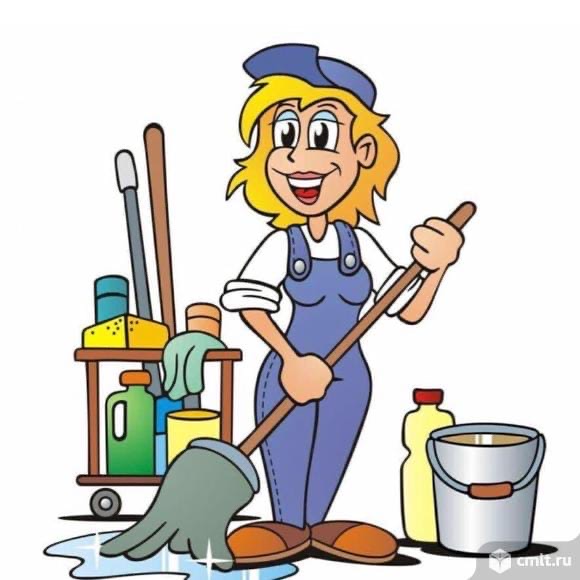 Повар
Медицинская
 сестра
Уборщица
Врач
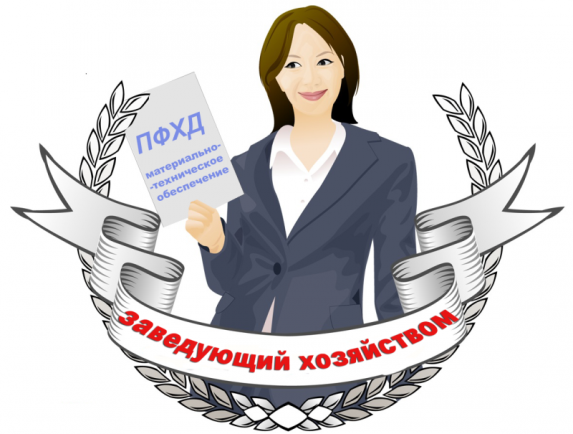 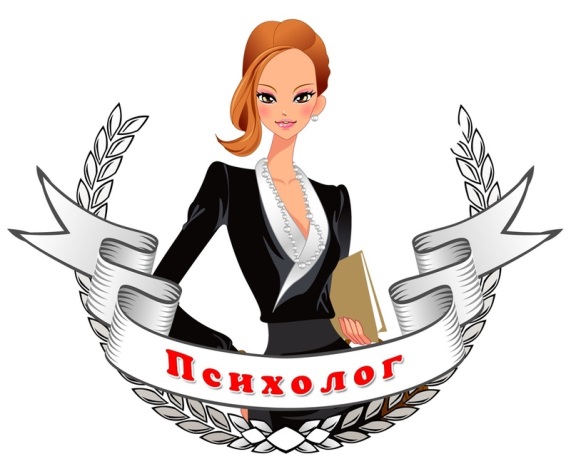 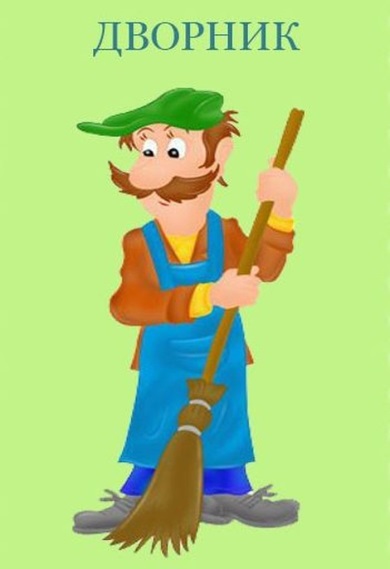 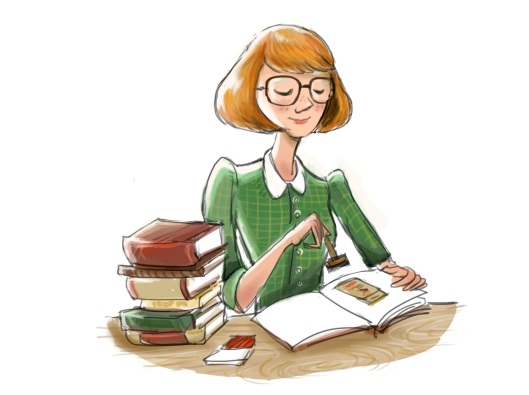 Библиотекарь
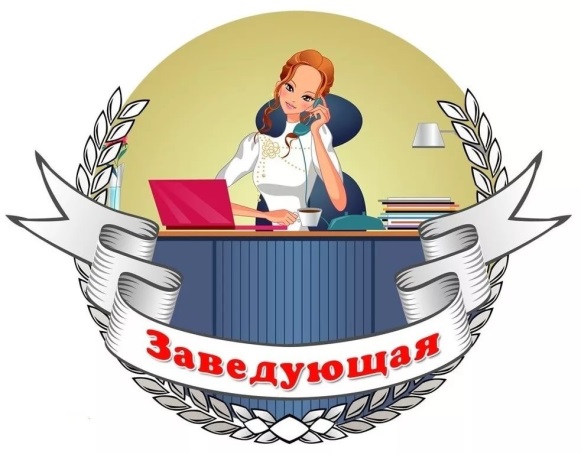 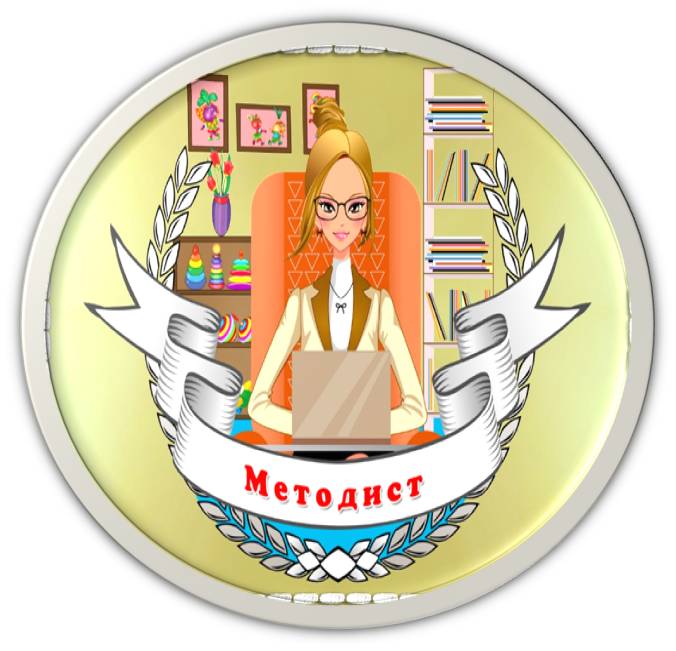 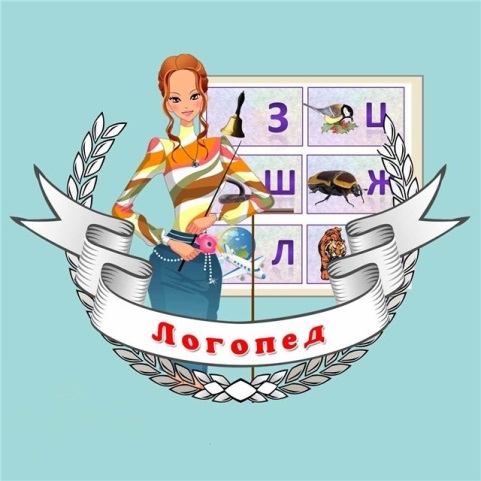 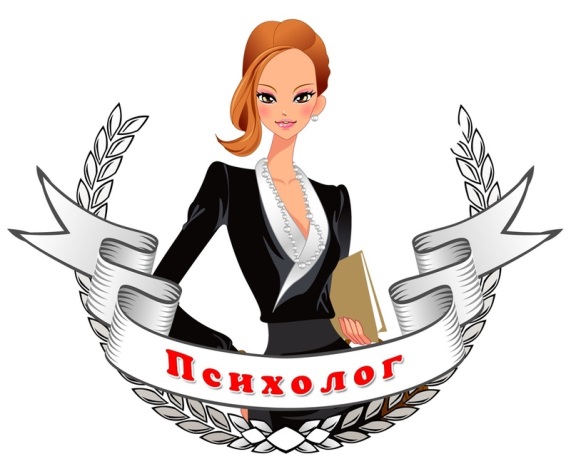 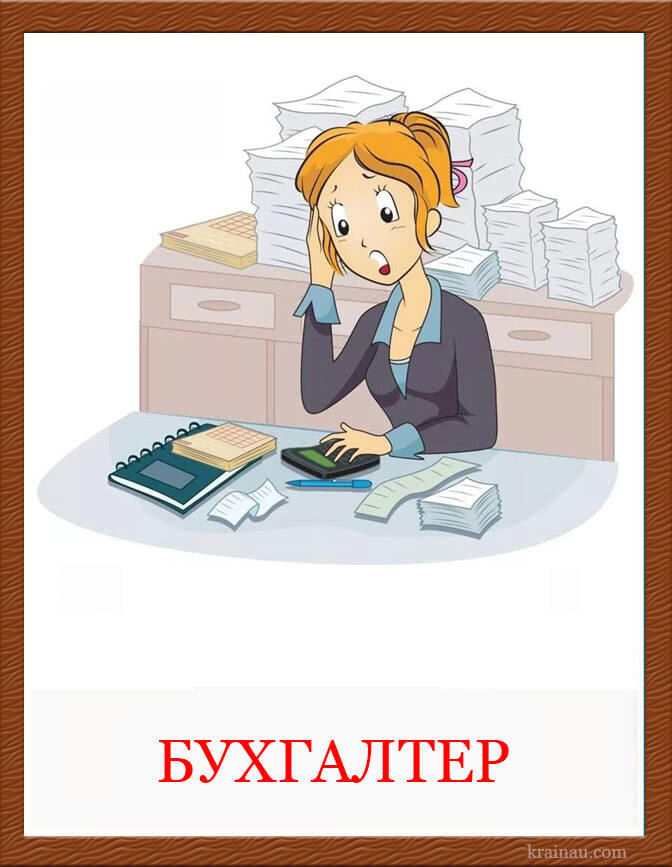 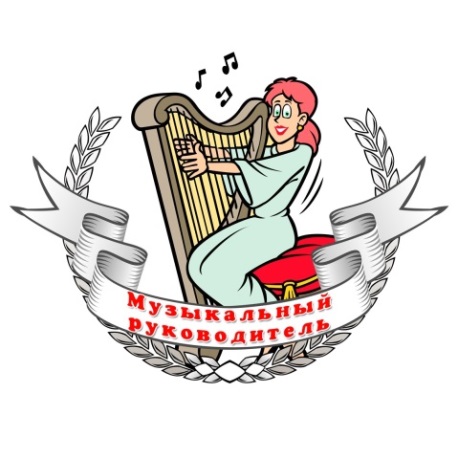 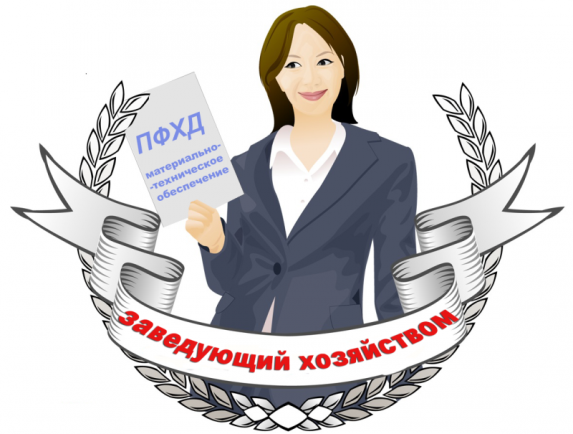 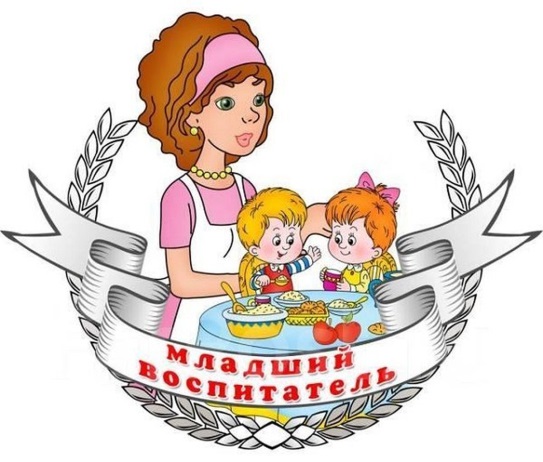 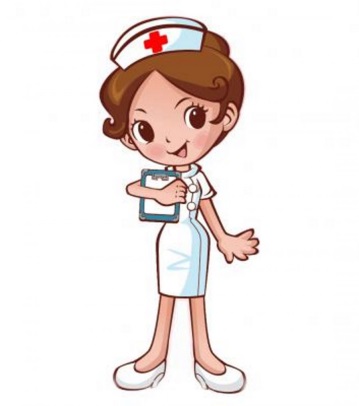 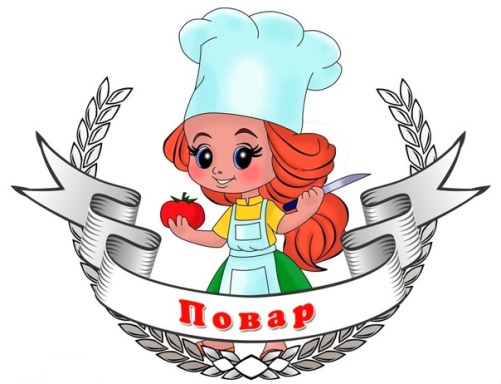 Медицинская 
сестра
Врач
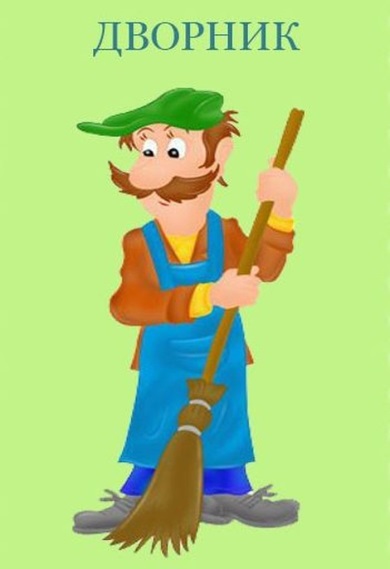 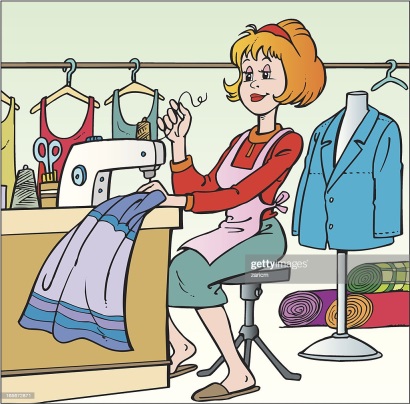 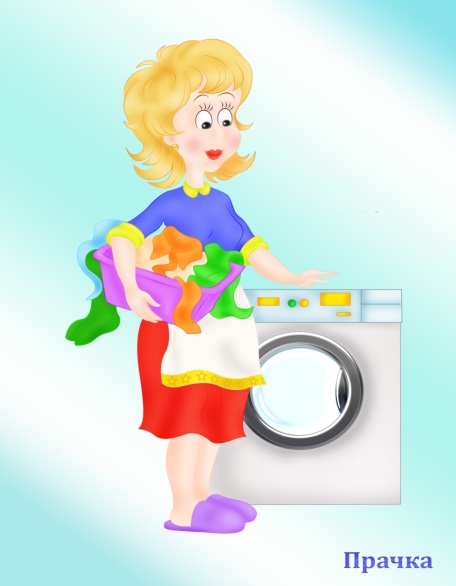 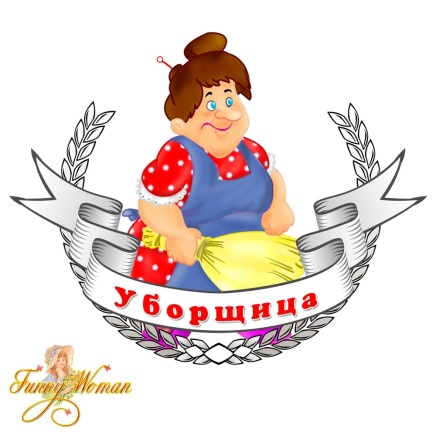 Костелянша
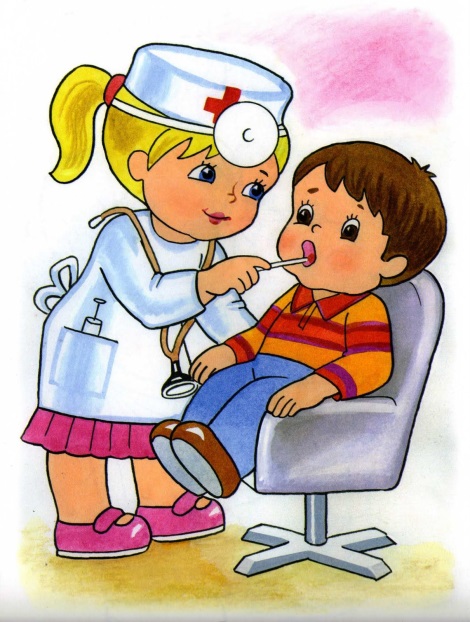 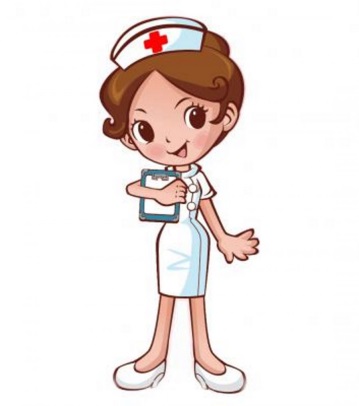 Медицинская 
сестра
Врач
Полицейский
Фермер
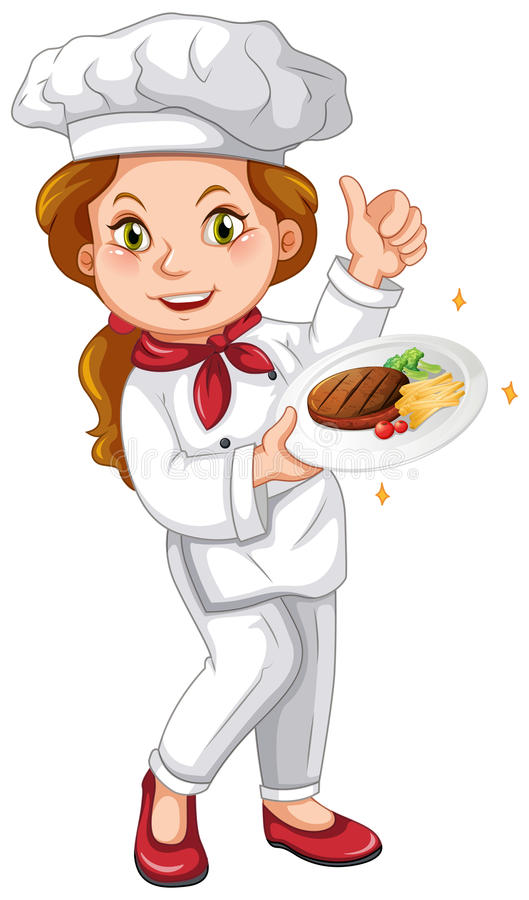 Официант
Повар
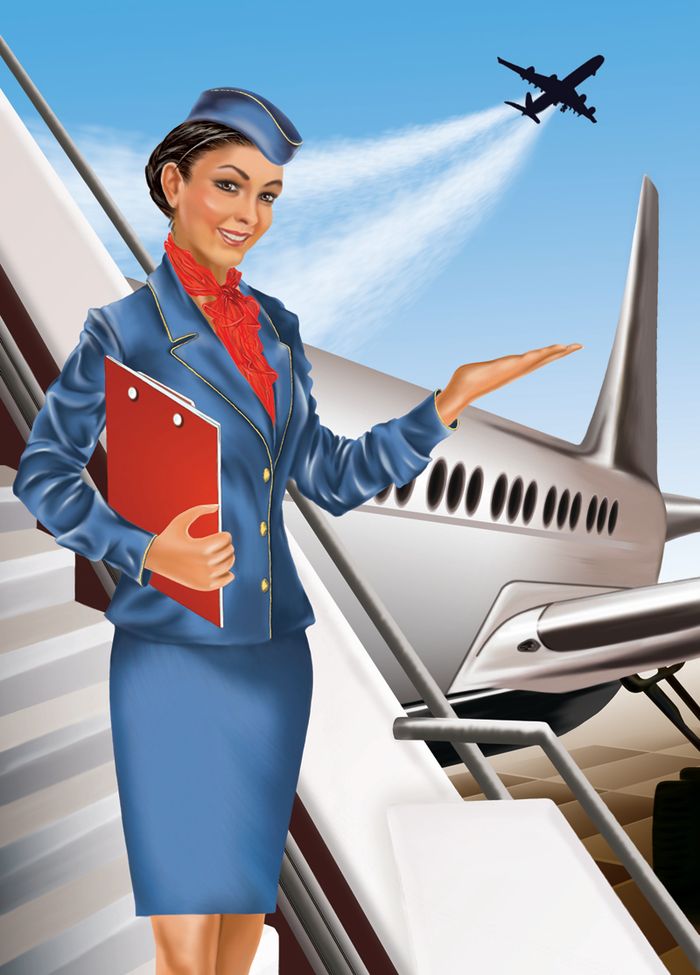 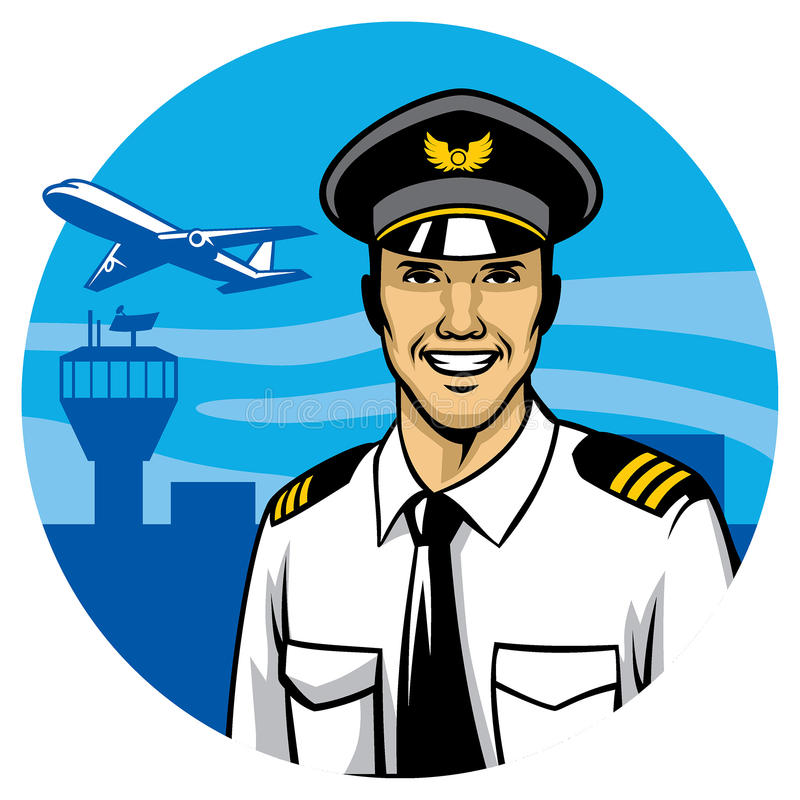 Пилот
Стюардесса